A Comparison of Insider Research experiences and Insider Research Literature


INTED 2023
Dr Deborah Bell
Context of Research
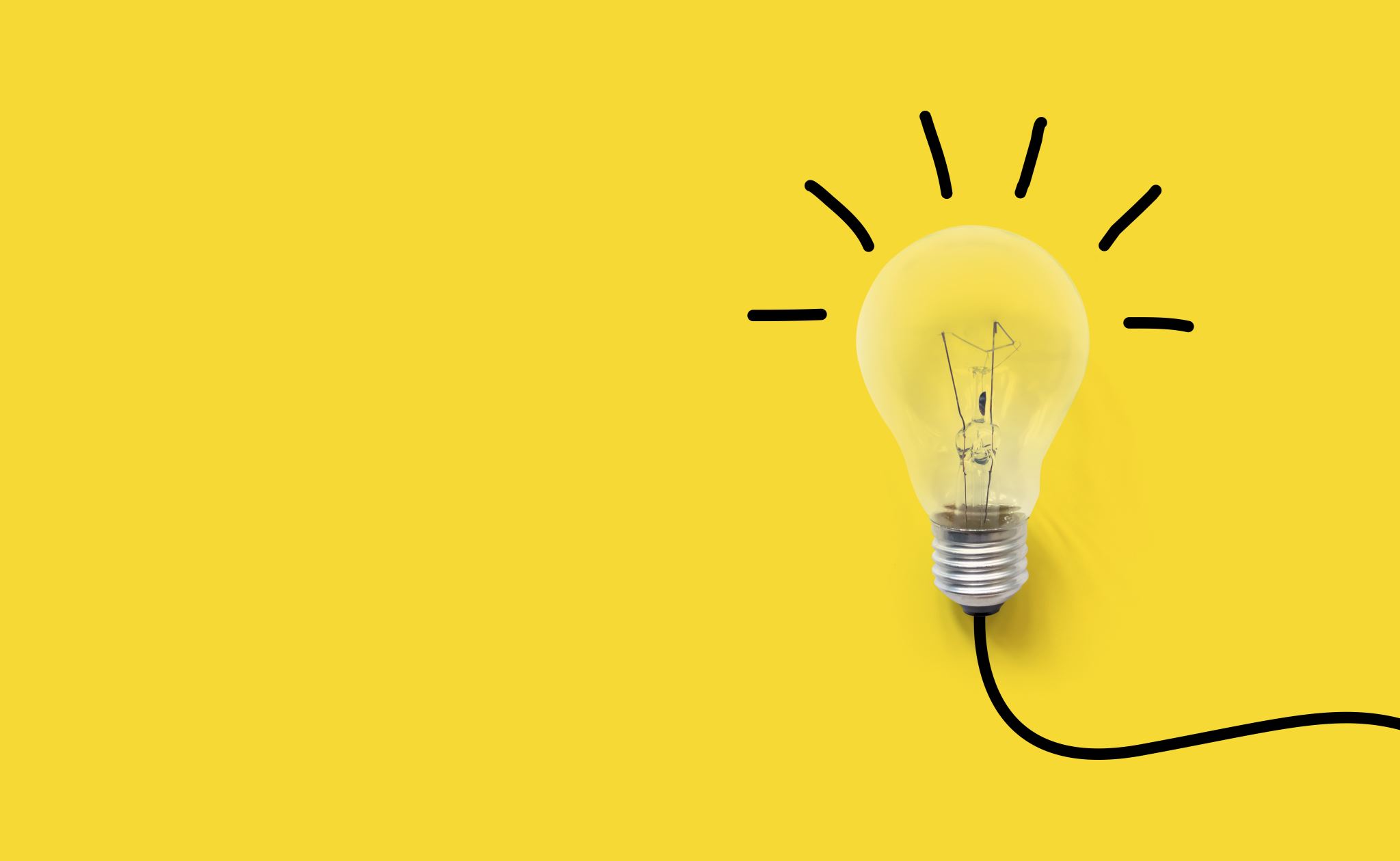 Methodology
Semi Structured interviews from academic and administrative staff
Qualitative study
Interpretative approach
Questions surrounding working relationship, hierarchy and perceptions
Using main principles of a grounded theory strategy
Underpinned with literature
Two concepts to Consider
What is Insider Research?
“someone whose biography gives a lived familiarity with the group being researched while the outsider is a researcher who does not have any intimate knowledge of the group being researched, prior to entry into the group” (Griffith, 1998)
[Speaker Notes: Due to the working relationships with the staff would be classed as total insider due to the experiences and nature of role working with the members of staff both support and academic staff.]
Insider Research
The definition of insider research is expanded further by Chavez (2008) who discusses the notion of total insiders and partial insiders.  Total insider researchers are defined as those researchers who share multiple identities for example class, ethnicity or have profound experiences with the interviewees.  In comparison, a partial insider would only possess a single identity in common with the respondents or a few identities.
[Speaker Notes: Due to the working relationships with the staff would be classed as total insider due to the experiences and nature of role working with the members of staff both support and academic staff.]
Insider Researcher
Knowledge of the organisation where research is being conducted
Aware of formal life of an organisation including mission statement, goals and other formal documentation
In addition the informal components including the culture, the norms and traditions of the institution
(Coghlan and Brannick, 2005)
[Speaker Notes: An insider knows how the institution operates who they can contact and pressures of the organisation.]
Literature within Thesis and Systematic Review
Thesis underpinned by literature relating to concept of insider research and benefits and limitations of this approach
Follow up with systematic review of the literature
Compare and contrast work within thesis and the systematic review process
Systematic Review Process
A systematic review is defined as “a review of existing research using explicit, accountable rigorous research methods” (Gough, Thomas and Oliver 2012:p.4)
Research question was the driver for selecting research studies – What were the experiences of researchers conducting a study as an insider researcher?
Selected 3 databases
Years 2017-2023
Expanded to 2007-2023 due to low number of articles
‘Insider Research’
Abstracts viewed
Discounted medical settings and those solely defining the term ‘Insider Research’
Themes and Findings from Systematic Review
Benefits and Challenges
Bias
Express interest in responses
Interviewer was an “outsider”
Move along a continuum
Confidentiality 
Power
Reflexivity
Tacit knowledge
Easy access
Methodological Issues with Insider Research from Doctoral Study
Proximity and Shared Knowledge
Easier access granted to recipients and data collection less time consuming (Costley, Elliott and Gibbs, 2010)
Familiarity makes interviews more in depth (Hanson 2014)
Interview similar to conversation (Platt, 1981)
Familiarity aspect - responses “guessed” or “assumed”
Resolution
Opening questions
Follow work of Mercer (2007) contributions to interview.
Results from Doctoral study
Issues
Interviewees respond to present an image (Mercer, 2007)
Interviewees will respond how they wish

Resolution
Careful and detailed questions
Clarification
Discussions prior to interviews
Take into account pre-conceptions as interviewer
Comparisons between Doctoral Study and Systematic Review
Benefits and Challenges
Bias
Tacit knowledge
Easy access to participants
Next Steps for Research
References
Chavez, C. (2008) Conceptualizing from the Inside: Advantages, Complications and Demands on Insider Positionality. The Qualitative Report, 13 (3), pp. 474-494. Retrieved from http://nsuworks.nova.edu/tqr/vol13/iss3/9 (2008)
Coghlan, D. and Brannick, T. (2013) Doing Action Research in Your Own Organisation.  London: Sage.
Costley, C. Elliott, G. Gibbs, P. (2010) Doing work based research: approaches to enquiry for inside researcher.  London: Sage
Gough, D. Thomas, J and Oliver, S. (2012) Clarifying differences between review designs and methods,  Systematic Reviews, 1:28
Griffith, A. (1998). Insider / Outsider: Epistemological Privilege and Mothering Work. Human Studies, 21(4), 361-376.
Hanson, J. (2013)  ‘Educational developers as researchers: the contribution of insider research to enhance understanding of role, identity and practice’.  Innovations in Education and Teaching International, Vol 50, No 4 pp. 388-398.
Mercer, J. (2007) ‘The challenges of insider research in educational institutions: wielding a double-edged sword and resolving delicate dilemmas’. Oxford Review of Education. Vol. 33, No 1, p1-17.
Platt, J. (1981). “On Interviewing One's Peers”. British Journal of Sociology, 32, 75–91.
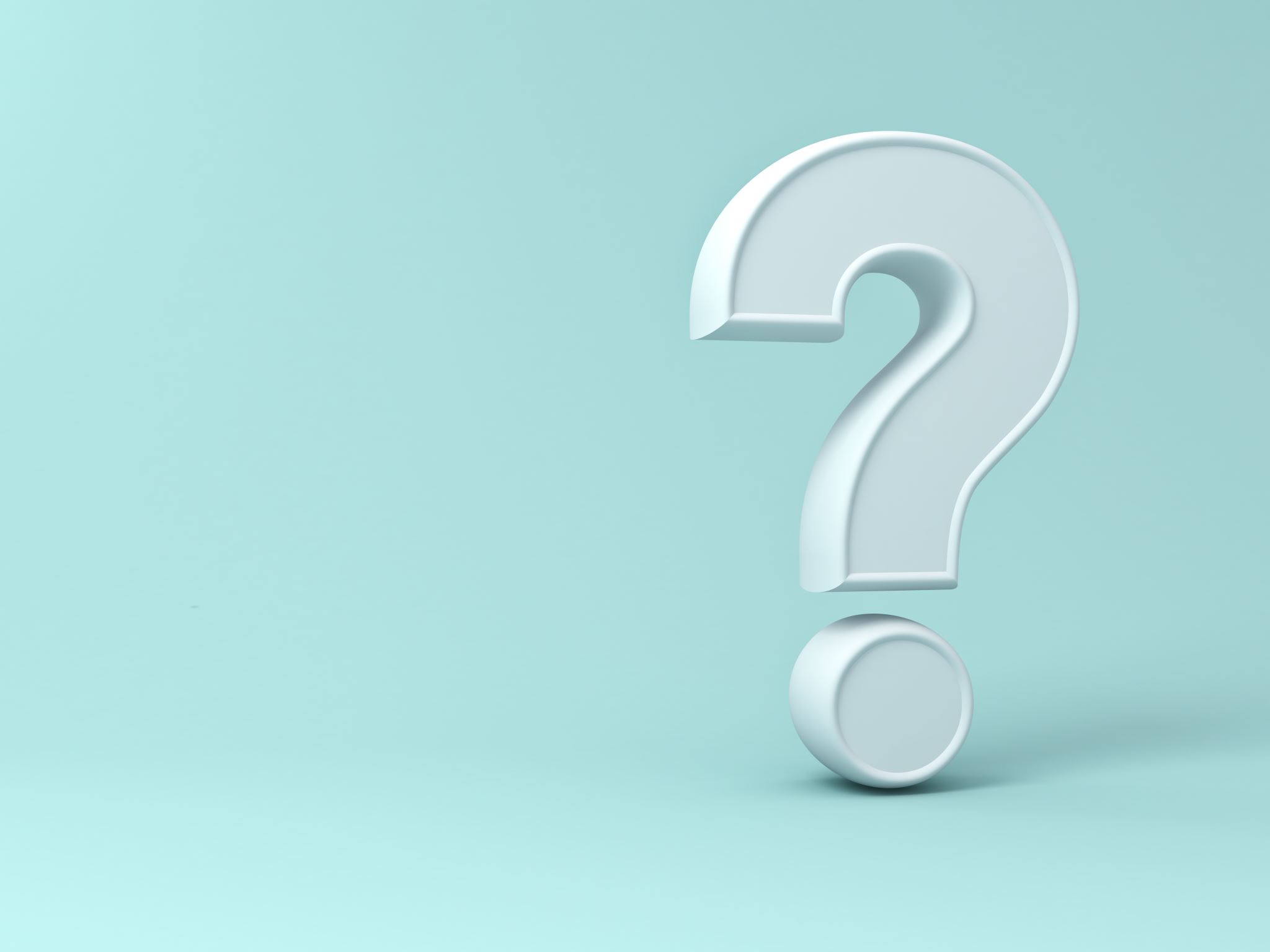 Any questions or comments?